PIDforum.org
A global discussion platform about PIDs
Ricarda Braukmann (DANS)
Helena Cousijn (DataCite)
Rachael Lammey (Crossref)
Frances Madden (British Library)
Alice Meadows (NISO)
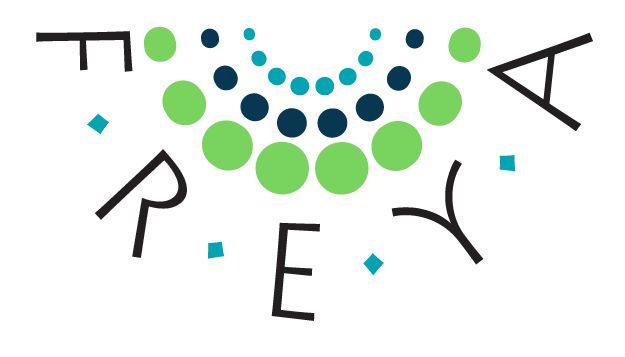 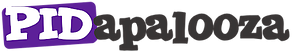 PIDforum.org
11:00 - 11:05 Introduction 

11:05 - 11:15 Breakout group exercise 

11:15 - 11:25 Reporting back + discussion
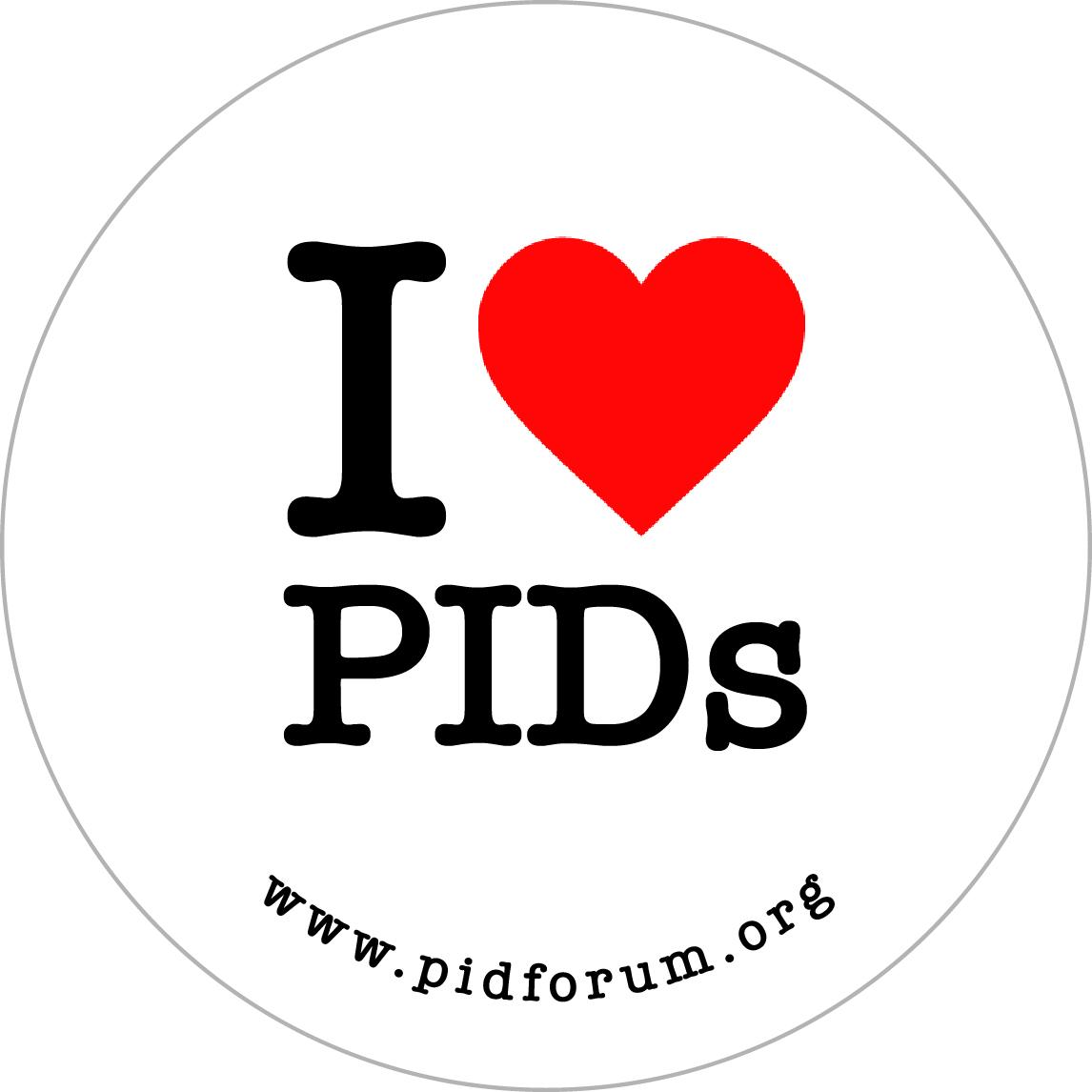 PIDforum.org
Who... 
… knows about pidforum.org?
… has signed up?
… has posted content?
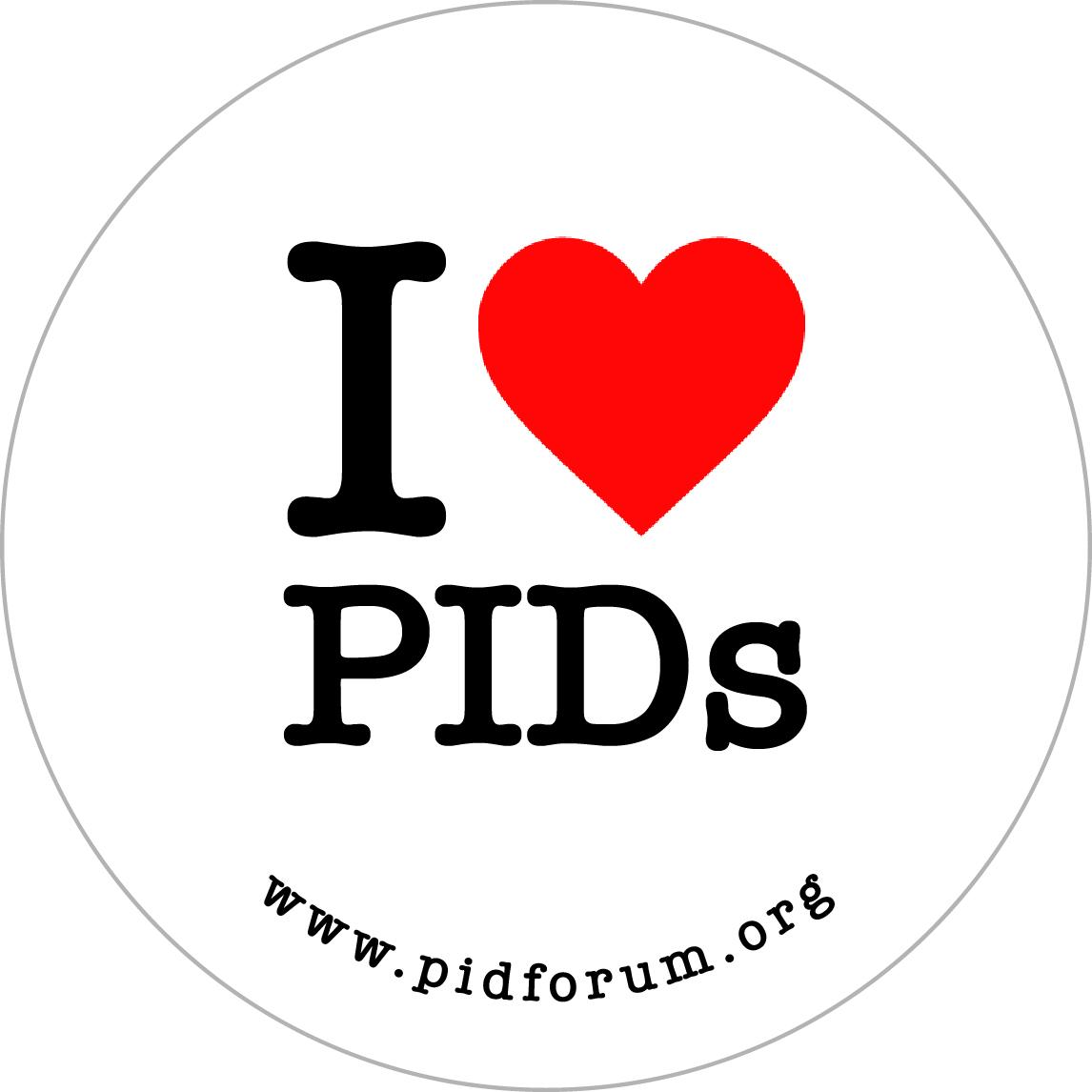 PIDforum.org
Global discussion platform for all things PID-related
Launched at PIDapalooza 2019
Now has 300+ members
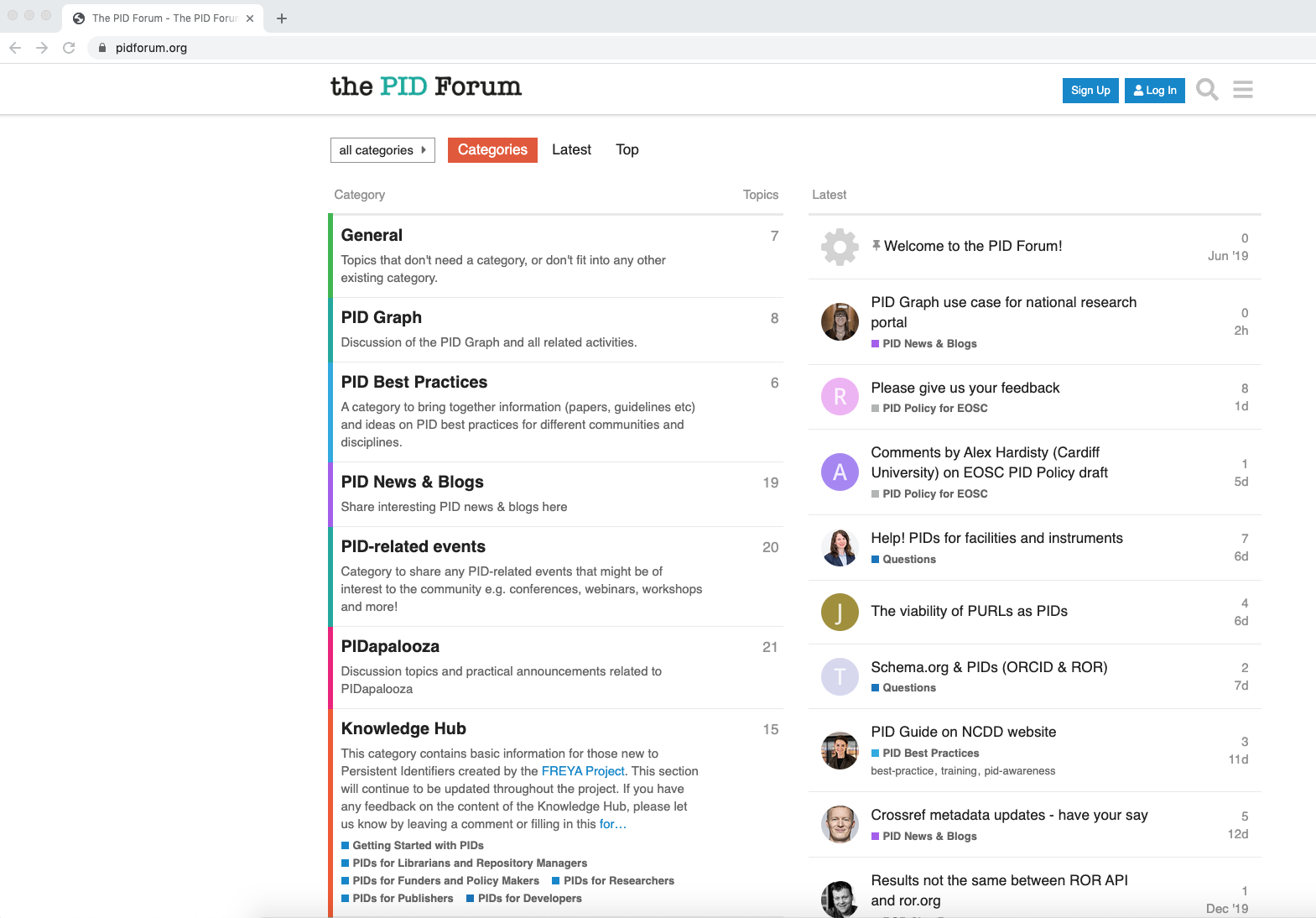 PIDforum.org
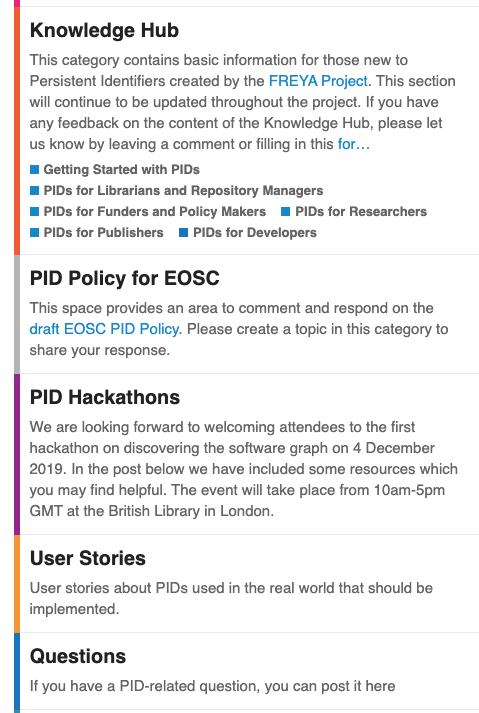 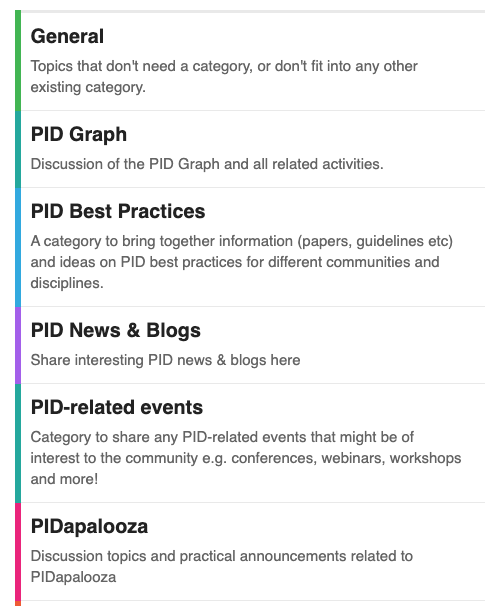 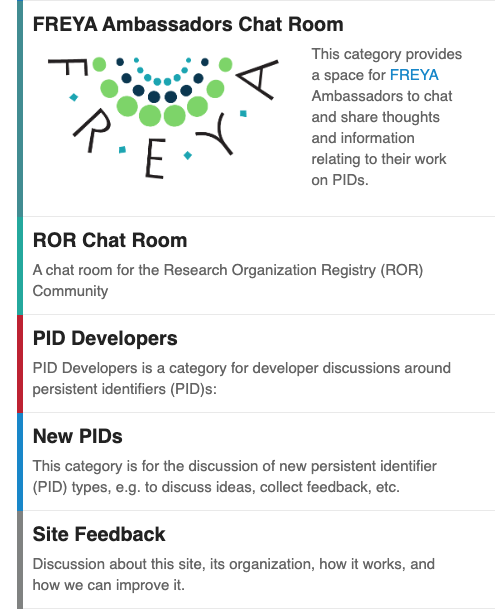 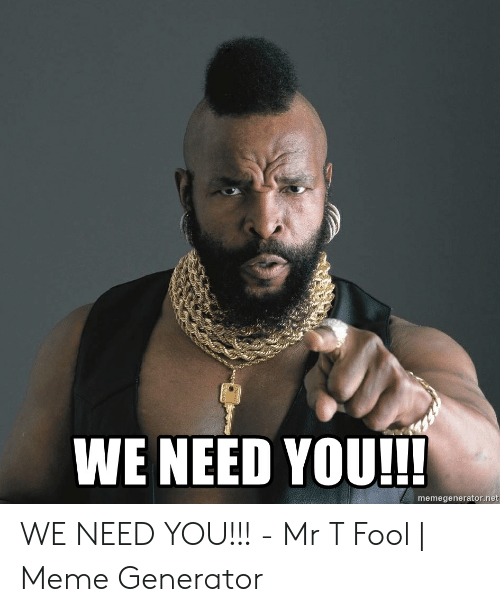 Breakout Groups
1) PID Forum Engagement
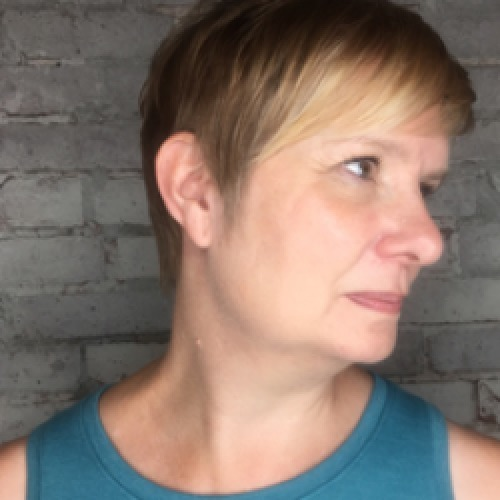 2) PID Forum Use cases
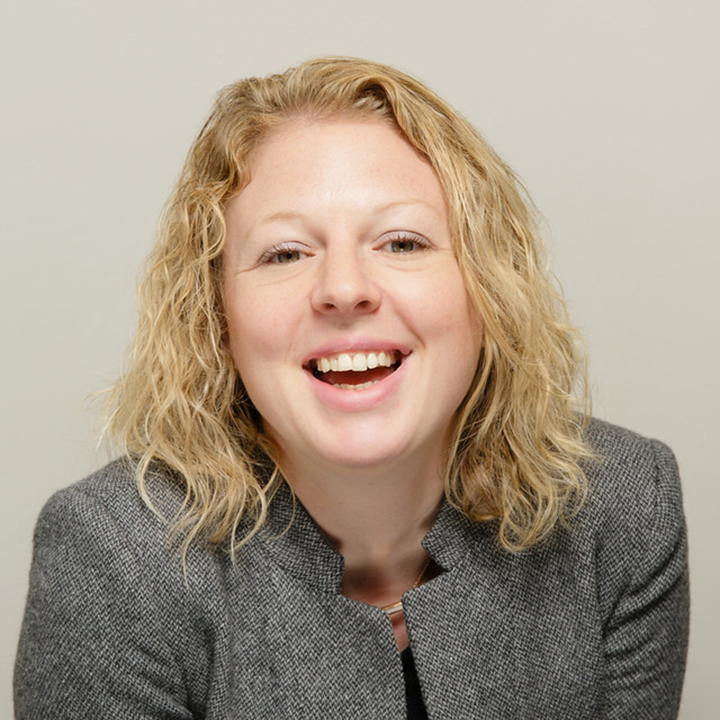 3) Knowledge Hub
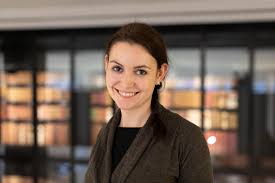 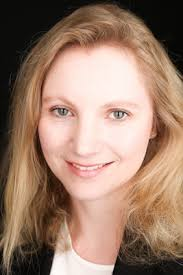 4) Future of the PID Forum
5) PID Forum and EOSC
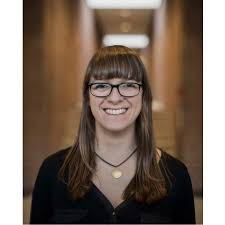 [Speaker Notes: 4-6 people]
1: PID Forum Engagement
Which communities would you like to see on the PID Forum?
How can we encourage them to join?
How can we encourage people to post on the PID Forum?
What topics do you think are missing on the PID Forum?
What are you using the PID Forum for?
2: PID Forum Use cases
What would you like to use the PID Forum for?
What other aspects/threads/things can the PID Forum be used for?
What would you use it for?
Community questions
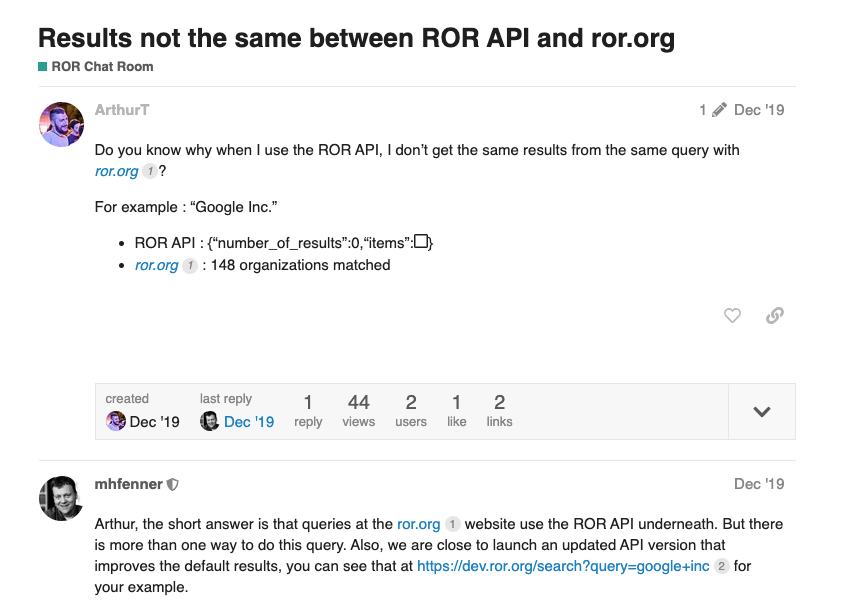 Promote PID-related events & news
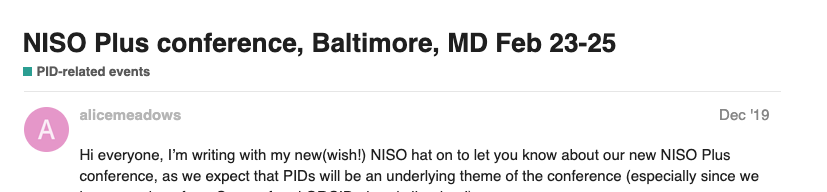 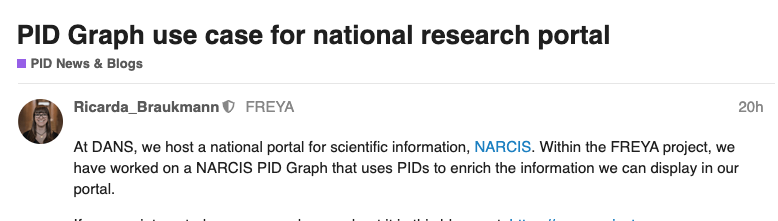 Ask for feedback
Educational resources
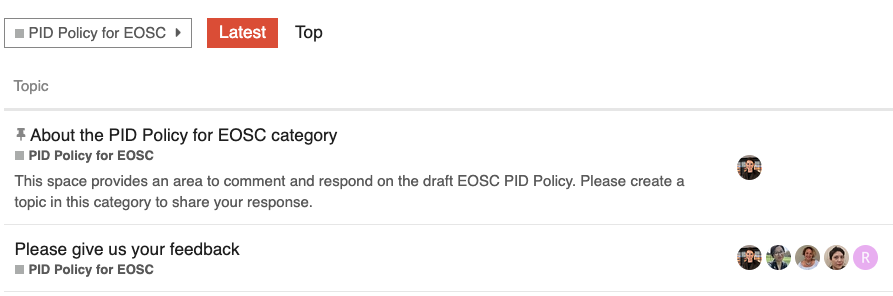 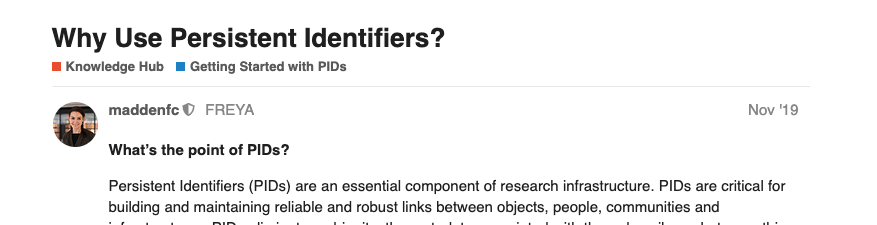 3: Knowledge Hub
Do you think the information in the Knowledge Hub is useful?
How can we improve the Knowledge Hub?
Which other topics would you like to see in the Knowledge Hub?
How can we involve the community in contributing to the Knowledge Hub?
Is there interest in keeping it going in the future?
4: Future of the PID Forum
Who should run the PID Forum in the future?
How should the PID Forum be organized?
What is the role of the PID Forum in the PID community?
5: PID Forum and EOSC
Do we agree that the PID Forum should be in EOSC?
How do we position the PID Forum within the EOSC?
Where would the PID Forum fit into the EOSC portal?

What role(s) should the PID Forum play in the EOSC?
Is it a suitable place to discuss EOSC PID policy?

What are the missing pieces and next steps?
Thank you for your participation!
See you on pidforum.org
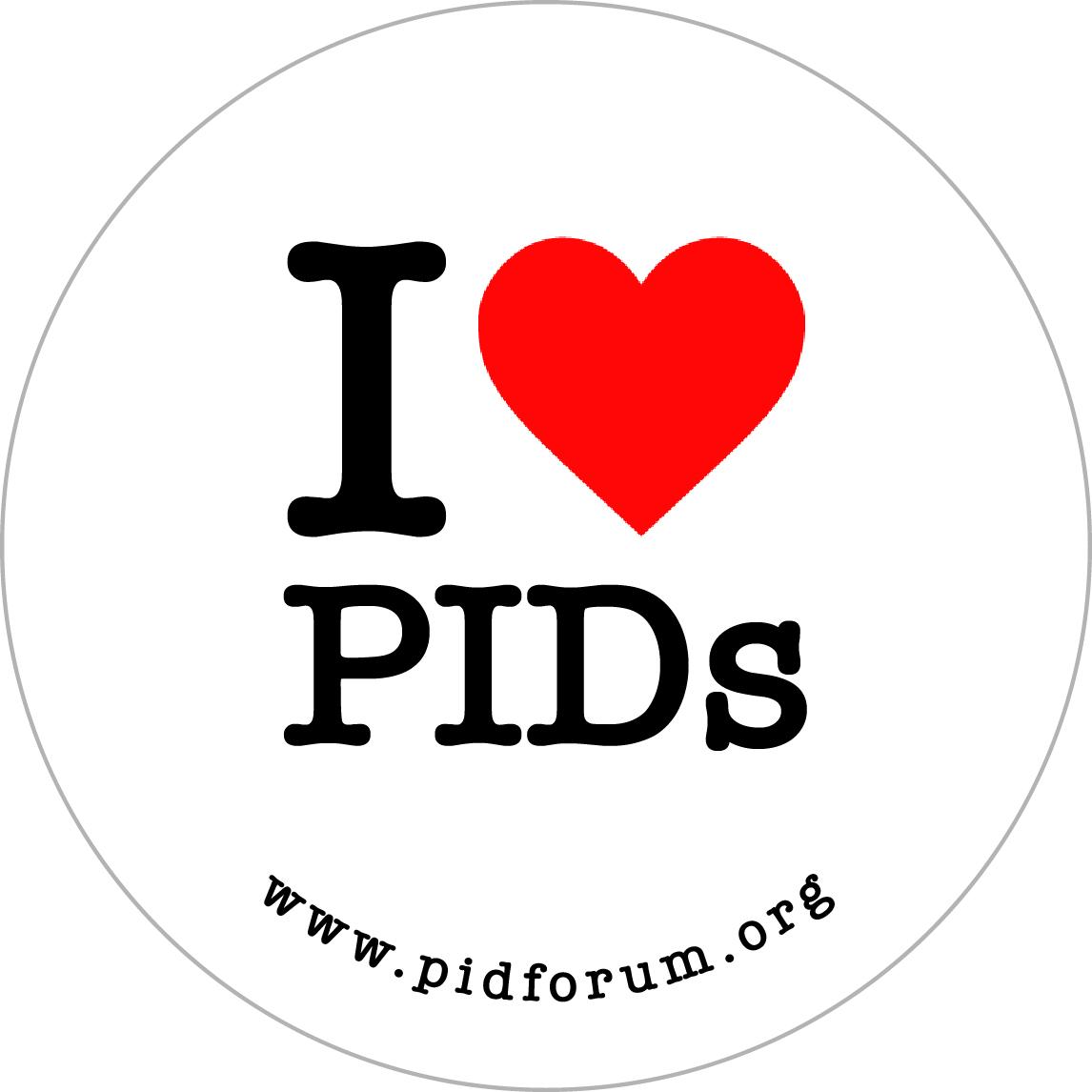 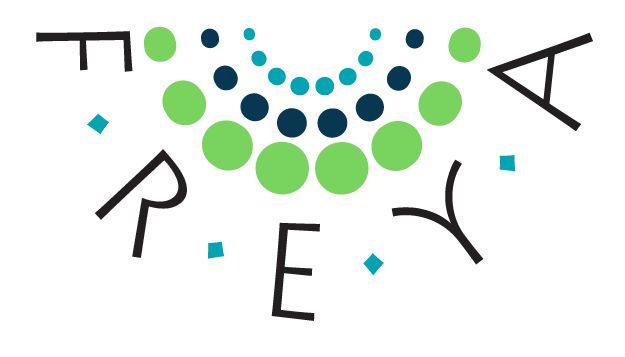 The FREYA project has received funding from the European Union’s Horizon 2020 research and innovation programme under grant agreement No 777523.